DJELOVANJE ALKOHOLA NA ZDRAVLJE ČOVJEKA
Dora Filipović, 2.OG
Srednja škola Dragutina Stražimira
Srednja škola Dragutina Stražimira
Dobila je naziv po Dragutinu Stražimiru jer je bio značajna osoba u Svetom Ivanu Zelini, a i u okolici
Preuzeo je župu Svetog Nikole u Donjoj Zelini i postao župnik
Osnovao pučku školu
Bio je prvi domaći priznati stručnjak za vinogradarstvo
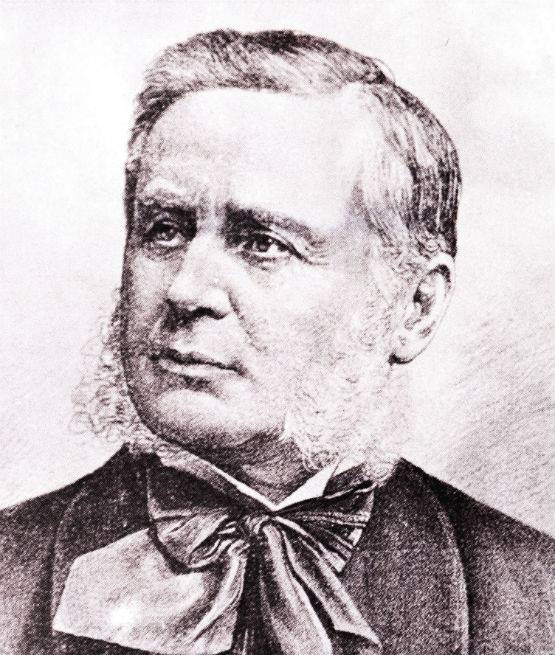 Dragutin Stražimir
Rođen 27. rujna 1821.,Veliki Bukovac
Preminuo 7.svibnja 1881., Prag
Hrvatski svećenik, pisac i narodni prosvjetitelj
Vinogradar
Napisao knjigu Vinogradar (1870)
Kasnije njezino prošireno izdanje Vinogradarstvo (1876)
Napisao opise autohtonih i uvezenih sorti vinove loze i upute za uvođenje novih postupaka u uzgoju i proizvodnji grožđa i njegovoj preradbi u vino
Radio na iskorjenjivanju tzv. tuduma​ (skupini sorata), za koje je poznato ​kako vrlo često stvaraju metilni alkohol prilikom proizvodnje vina, a​ poznato je kako metilni alkohol​ štetno djeluje na živčani sustav
Vinogradarstvo (1876)                           Vinogradar (1870)
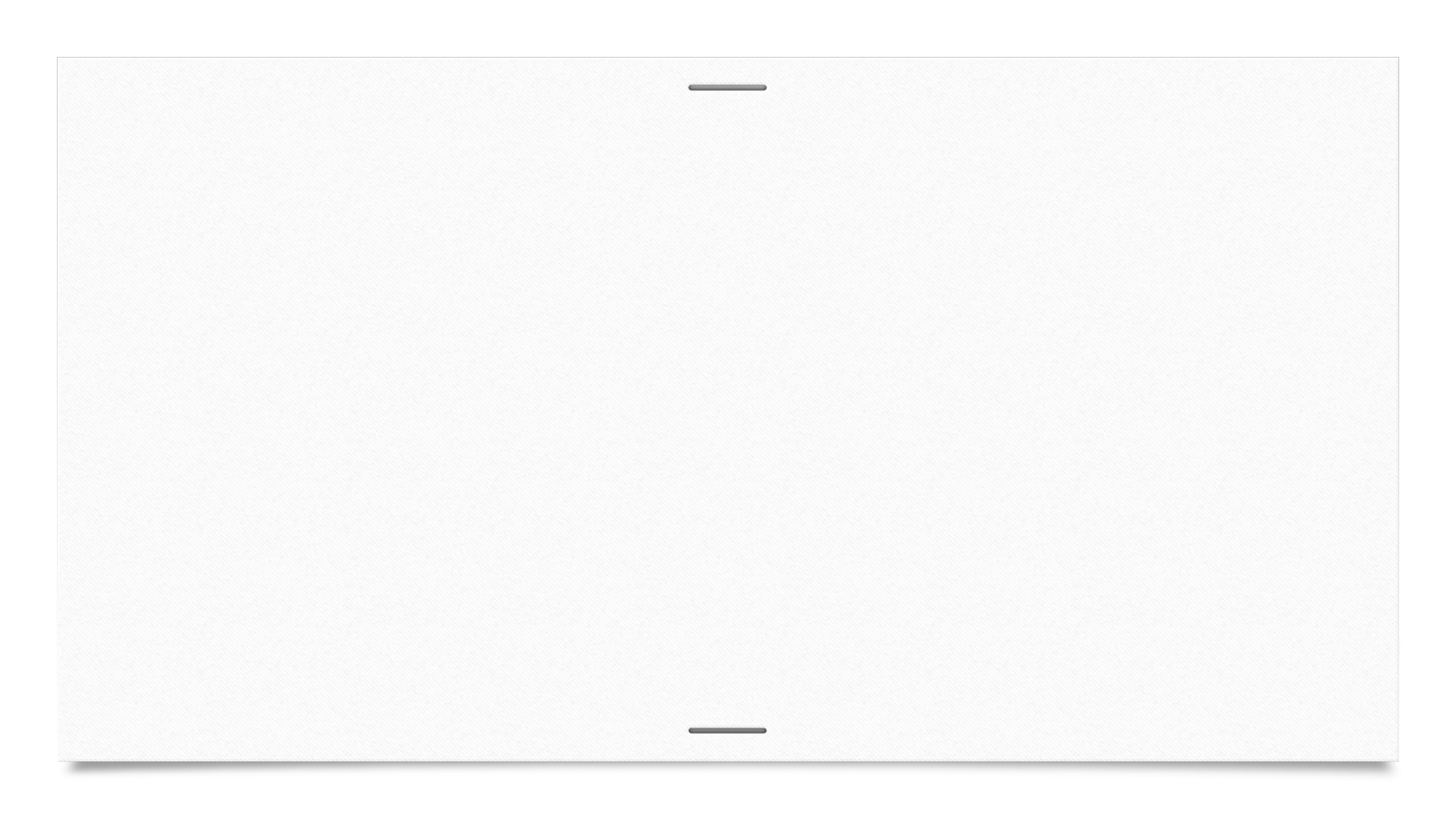 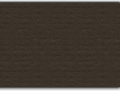 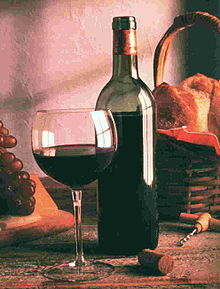 Sastav alkoholnih pića
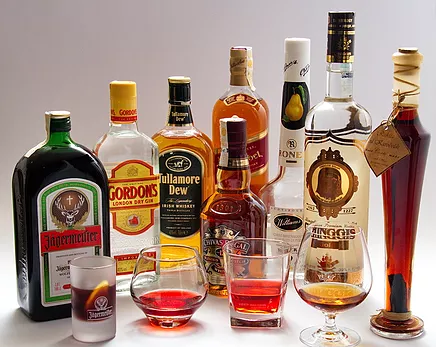 Alkoholno piće je piće koje sadrži više od 2% etanola
Pića koja ne sadrže etanol se nazivaju bezalkoholna pića
 Primjeri alkoholnih pića su: vino, pivo, rakija, medovina,...
Rakija oko 40% etanola, domaća od 50%-60%
Pivo ima od 8% etanola
Gvirc ima 13%-14% etanola
Vino ima 10% etanola
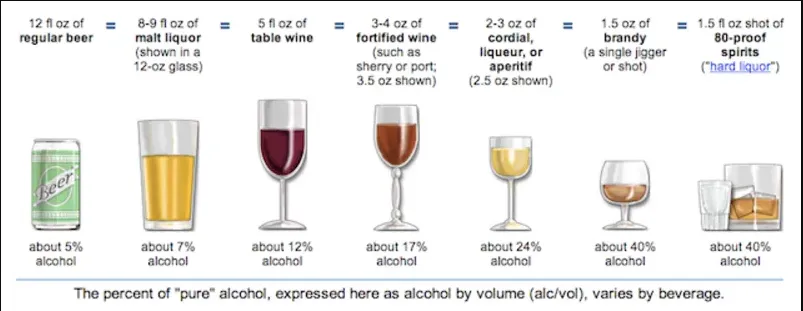 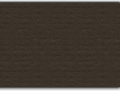 ETANOL
primarni alkohol sa dva ugljikova atoma
 pri sobnoj temperaturi bezbojna, hlapljiva i lako zapaljiva tekućina ugodna mirisa
Aktivan je sastojak alkoholnih pića, nastaje fermentacijom šećera uz pomoć kvasca
najveći mogući maseni udio etanola u alkoholu dobivenom destilacijom 95,6 %
Miješa se s vodom
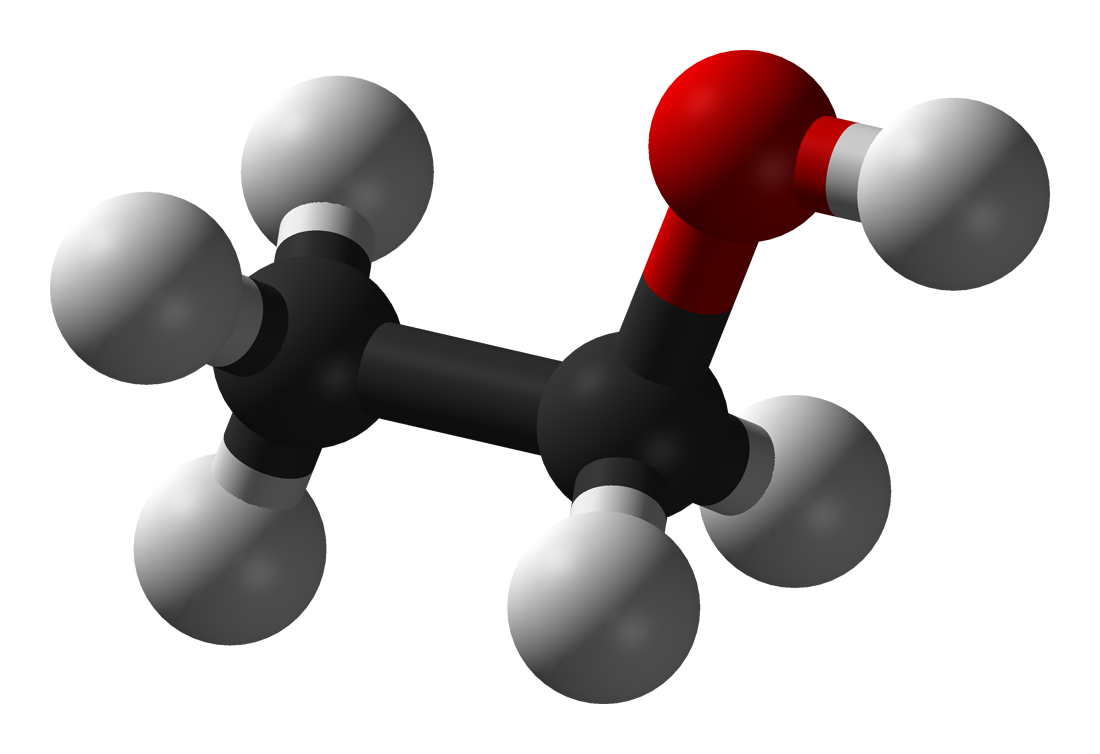 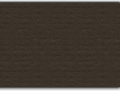 Etanol-ljudsko tijelo
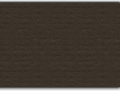 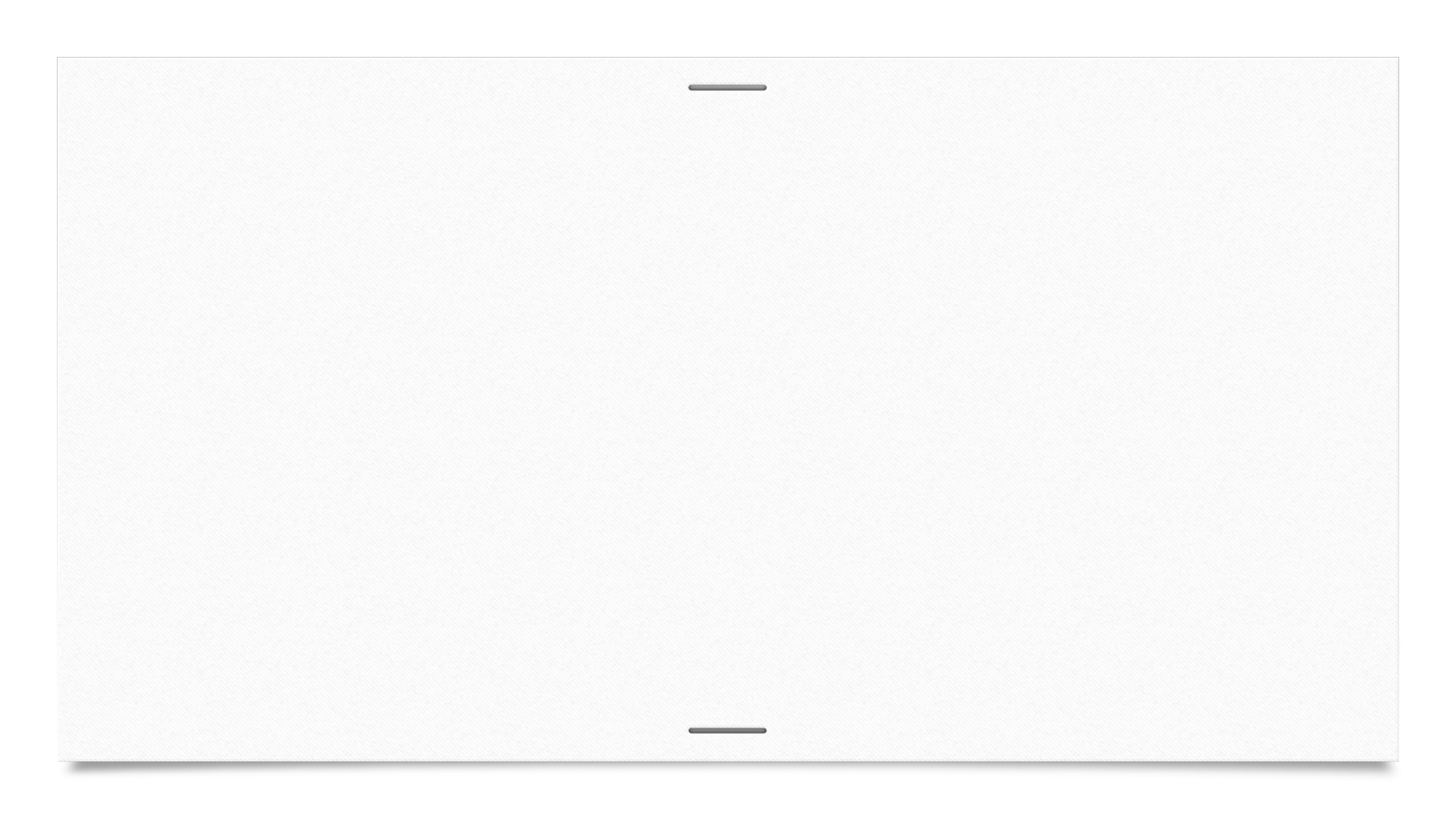 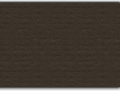 Utjecaj alkohola na ljudsko tijelo
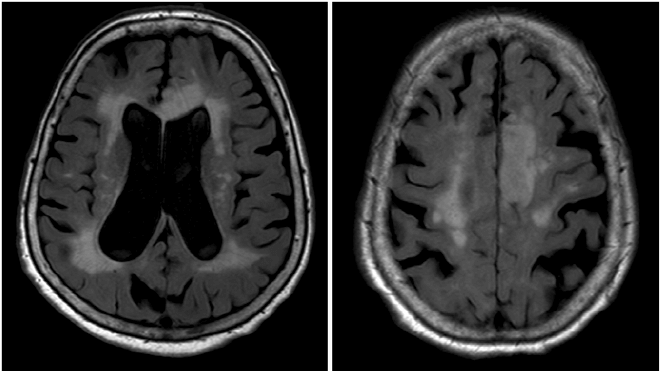 U stanju opijenosti, moždana kora se uništava, što dovodi do postupne smrti pojedinih odjeljenja
Etanol negativno utječe na rad srca i krvnih žila
"Alkoholni šok" uključuje živčani, endokrini, imunološki, probavni i reproduktivni sustav, jetru, bubrege, mozak, mišiće, zglobove itd. 
Filtar jetre je je prisiljen raditi u intenzivnom načinu kako bi prerađivao sve produkte propadanja alkohola
Bubrezi, odgovorni za izlučivanje već obrađenih tvari, moraju izdržati isto
Gubitak funkcionalnog tkiva mozga
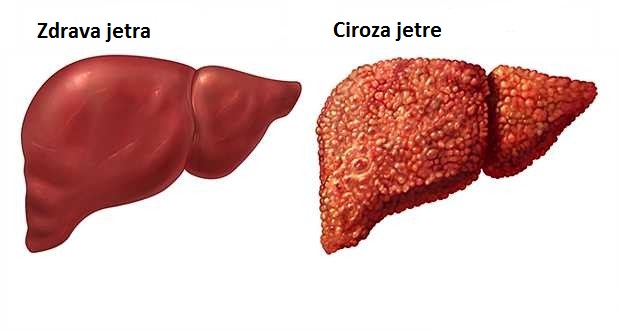 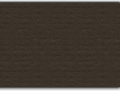 Etilni alkohol ima sposobnost nakupljanja masti
Dovodi do zadebljanja krvi, adhezije crvenih krvnih stanica, što dovodi do poteškoća pri prijenosu odgovarajuće količine kisika na sve organe i tkiva
Uzrokuje masnu kardijalnu distrofiju
Rezultat zloupotrebe alkohola:
   pojava kratkog daha i boli u srcu tijekom vježbanja zbog  nedostatka  kisika
   pojava različitih poremećaja ritma
   nedovoljan dotok krvi u srce
  povećan rizik od razvoja hipertenzije i infarkta miokarda
METANOL
najjednostavniji alkohol
bezbojna, zapaljiva i dosta hlapljiva tekućina, neugodna mirisa
miješa se s vodom
vrlo otrovan
dobivanja metanola putem destilacije drveta ili sintetski proces
ne koristi se kao sastojak alkoholnih pića
velike količine rabe se za proizvodnju antifriza
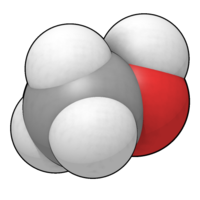 Metanol-ljudsko tijelo
metilni alkohol=otrov
poremećaj rada srca,  središnjeg živčanog sustava
posljedice kroničnog otrovanja: ciroza jetre, smanjenje vida, pa čak i sljepoća
kod akutnog otrovanja može nastupiti i smrt zbog paralize centra za disanje
25 ml i više uzrokuje smrt
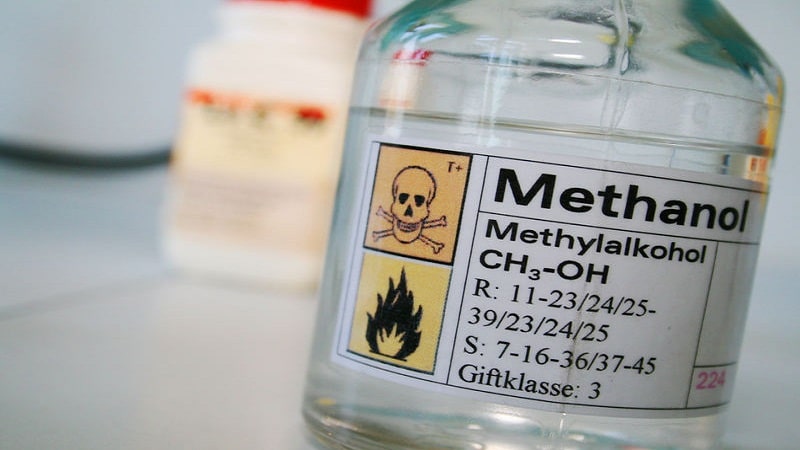 metanol štetno utječe na mrežnicu oka
može ući u tijelo kada se proguta, u kontaktu s kožom, sluznicama
distrofija optičkog živca
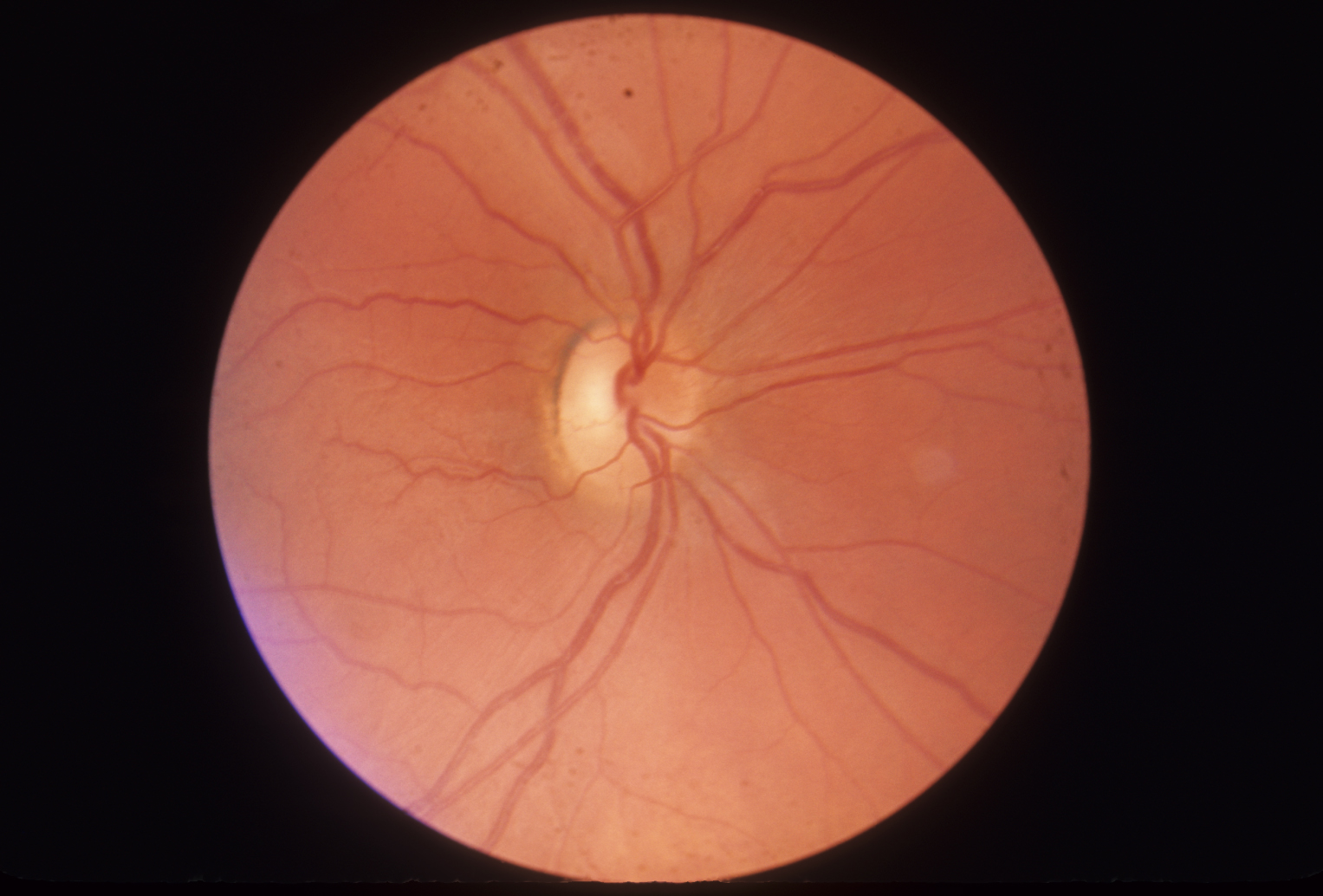 Izvori fotografija:
https://www.muzej-zelina.hr/hr/pozdrav-iz-sv-ivana-zeline/dragutin-strazimir-1821-1891/  (slajd 3)
https://www.muzej-zelina.hr/hr/pozdrav-iz-sv-ivana-zeline/dragutin-strazimir-1821-1891/ (slajd 4)
https://hr.wikipedia.org/wiki/Vino  (slajd 5)
https://havanaparisien.wixsite.com/welcome/alkoholna-pia (slajd 5)
https://masaza-gbb.com/koliko-mi-alkohol-steti-i-kako-smanjit-negativne-posljedice/ (slajd 5)
https://hr.wikipedia.org/wiki/Etanol (slajd 6)
https://www.slideshare.net/prometna/prometna-uilica-kako-alkohol-utjee-na-nae-zdravlje (slajd 8)
https://www.krenizdravo.hr/zdravlje/mentalno_zdravlje/atrofija-mozga-znacenje-simptomi-dijagnoza-i-lijecenje (slajd 8)
http://www.alfaportal.hr/phocadownload/osnovna_skola/8_razred/kemija/galerija_slika/17.%20Alkoholi%20-%20metanol,%20etanol%20i%20njihovo%20djelovanje/slides/17.1%20model%20molekule%20metanola.html (slajd 10)
https://hr.iliveok.com/health/prvi-znakovi-trovanja-metanolom_129027i15958.html (slajd 11)
https://hr.wikipedia.org/wiki/Mre%C5%BEnica_(oko) (slajd 12)
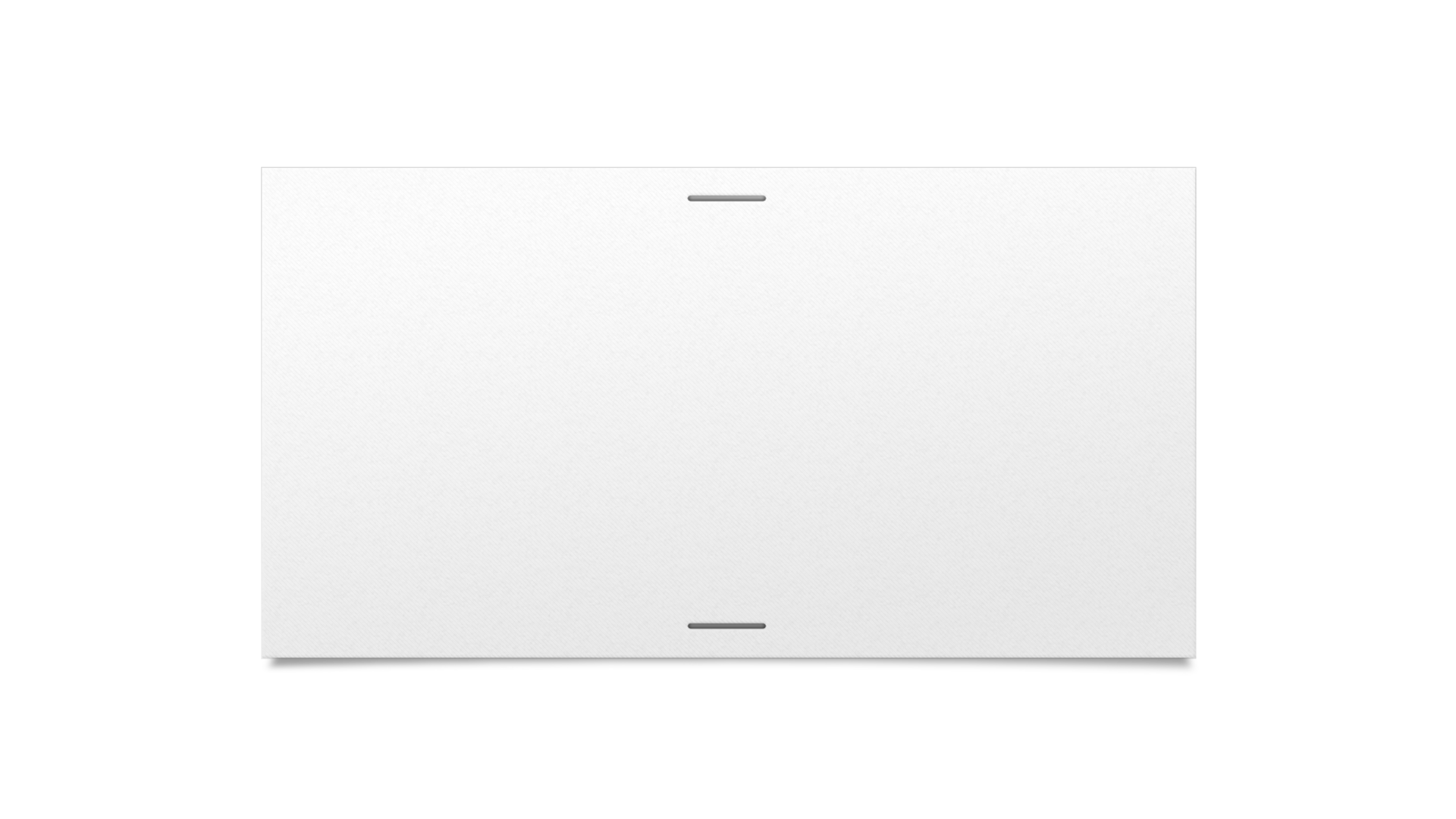 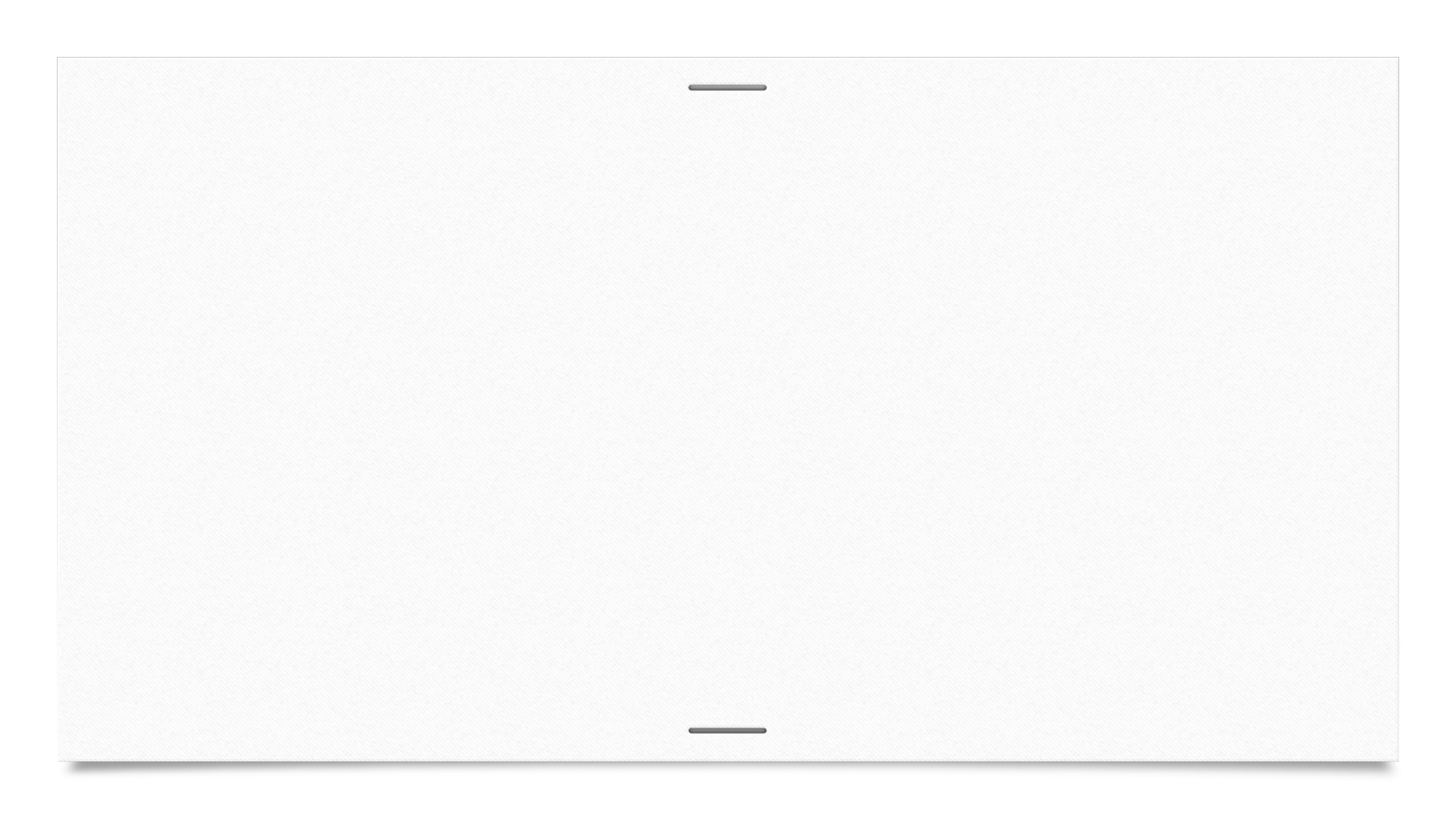 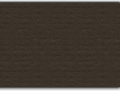 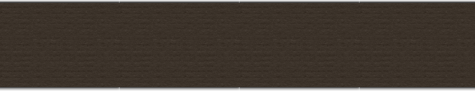 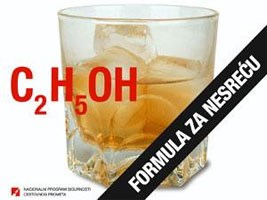 HVALA NA PAŽNJI!!!
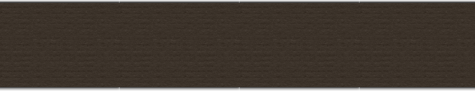 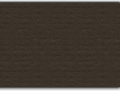